I. CỦNG CỐ KIẾN THỨC
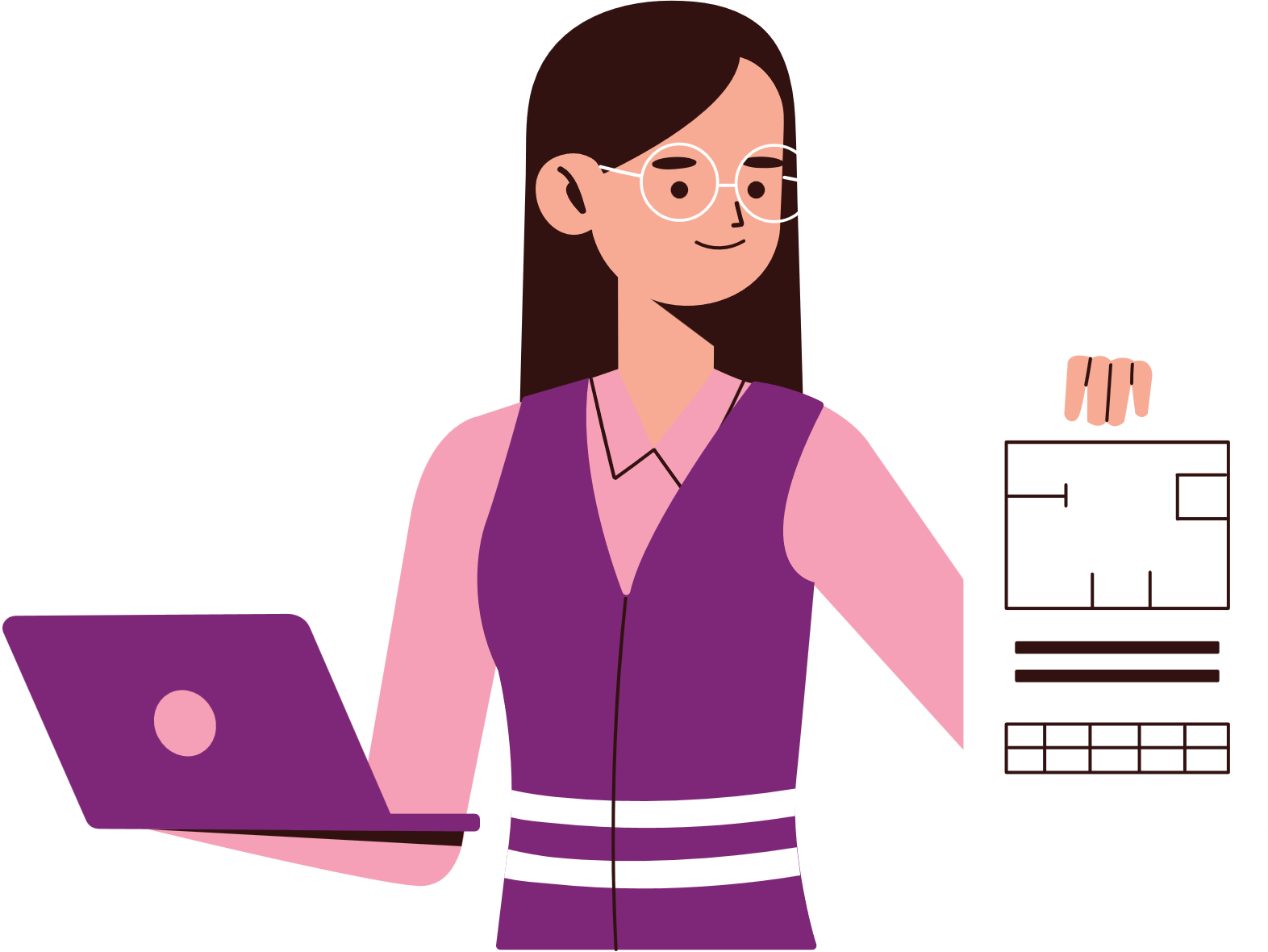 HOẠT ĐỘNG NHÓM
Tổng hợp kiến thức theo nội dung của mỗi nhóm thành sơ đồ tư duy vào giấy A1.
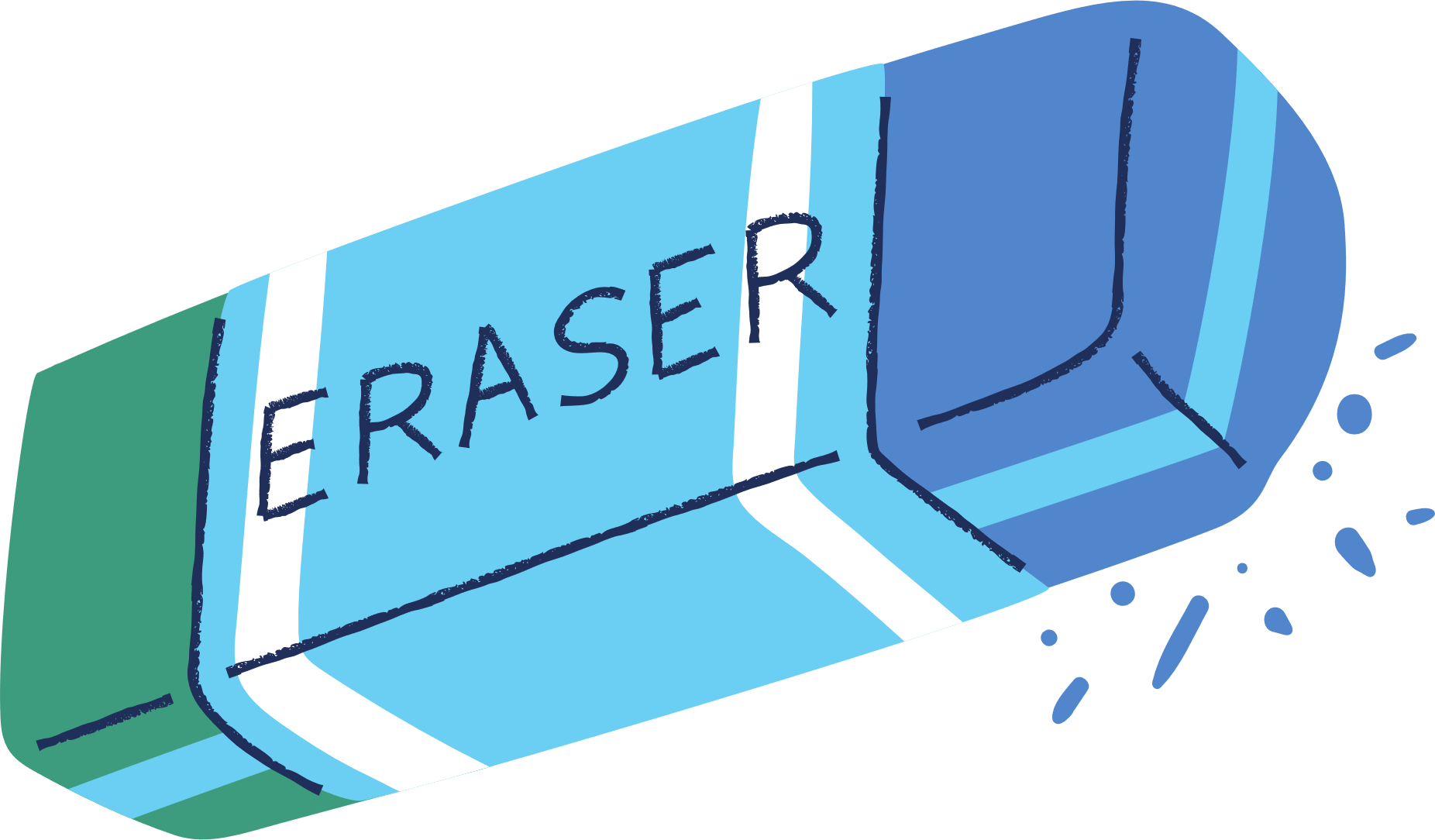 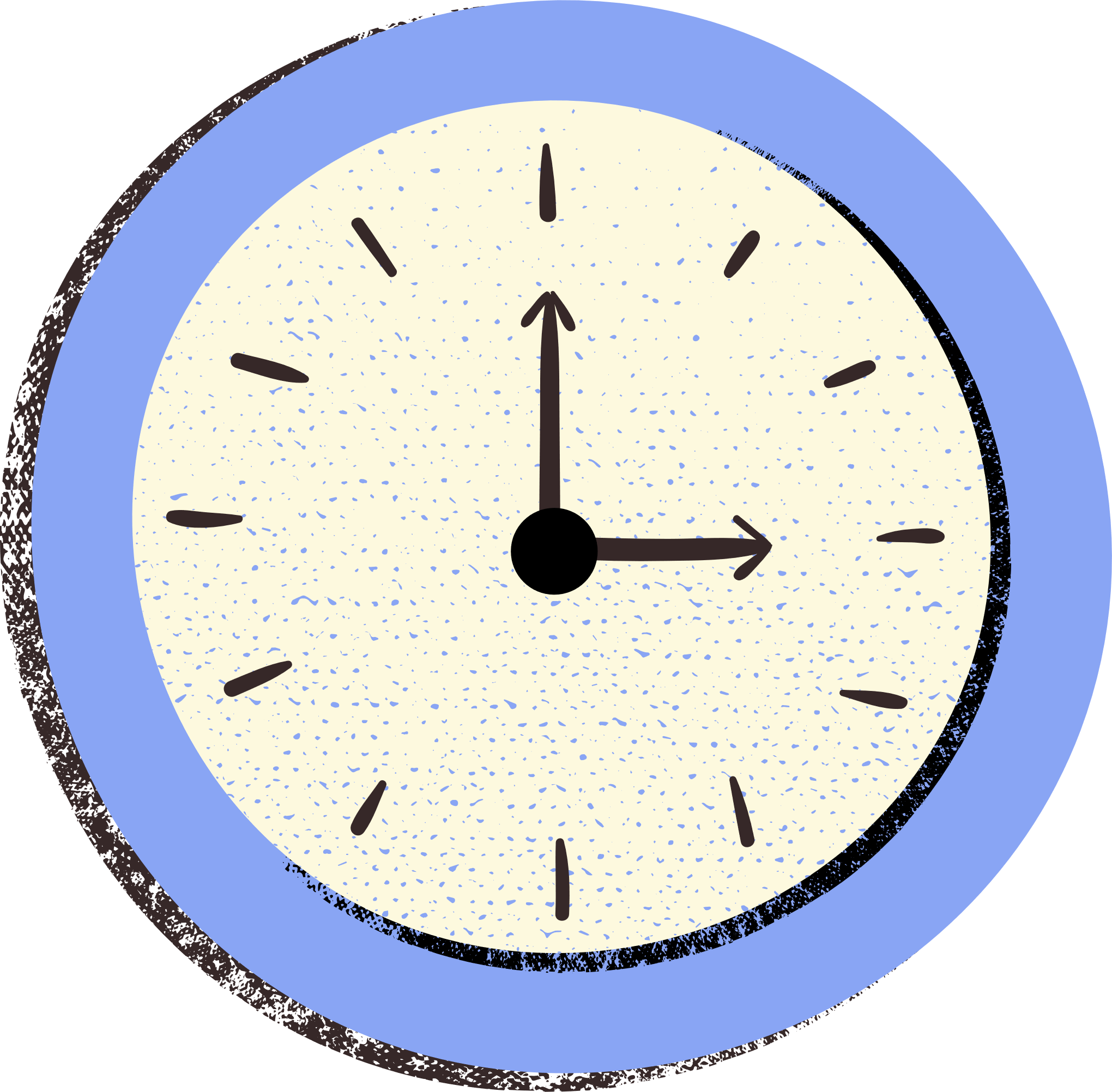 NHÓM 1 + NHÓM 3: HÌNH HỘP CHỮ NHẬT – HÌNH LẬP PHƯƠNG
Hình hộp chữ nhật: Các đặc điểm; Diện tích xung quanh; Thể tích
Hình lập phương: Các đặc điểm; Diện tích xung quanh; Thể tích.
NHÓM 2 + NHÓM 4: HÌNH LĂNG TRỤ ĐỨNG TAM GIÁC -  HÌNH LĂNG TRỤ ĐỨNG TỨ GIÁC
Hình lăng trụ đứng tam giác: Các đặc điểm; Diện tích xung quanh; Thể tích
Hình lăng trụ đứng tứ giác: Các đặc điểm; Diện tích xung quanh; Thể tích.
Bài 1(Sgk/87):
Chọn chữ Đ (đúng), S (sai) thích hợp
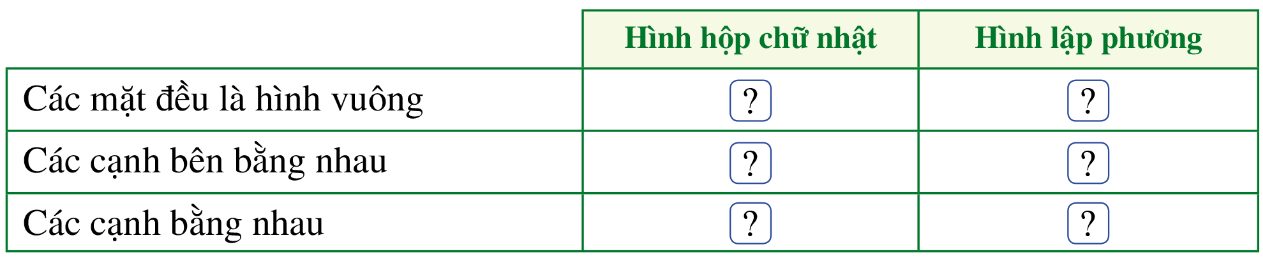 S
Đ
Đ
Đ
S
Đ
Bài 2(Sgk/87):
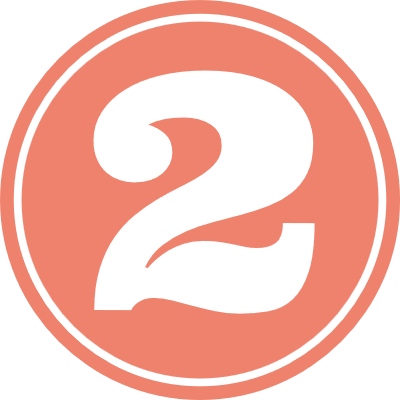 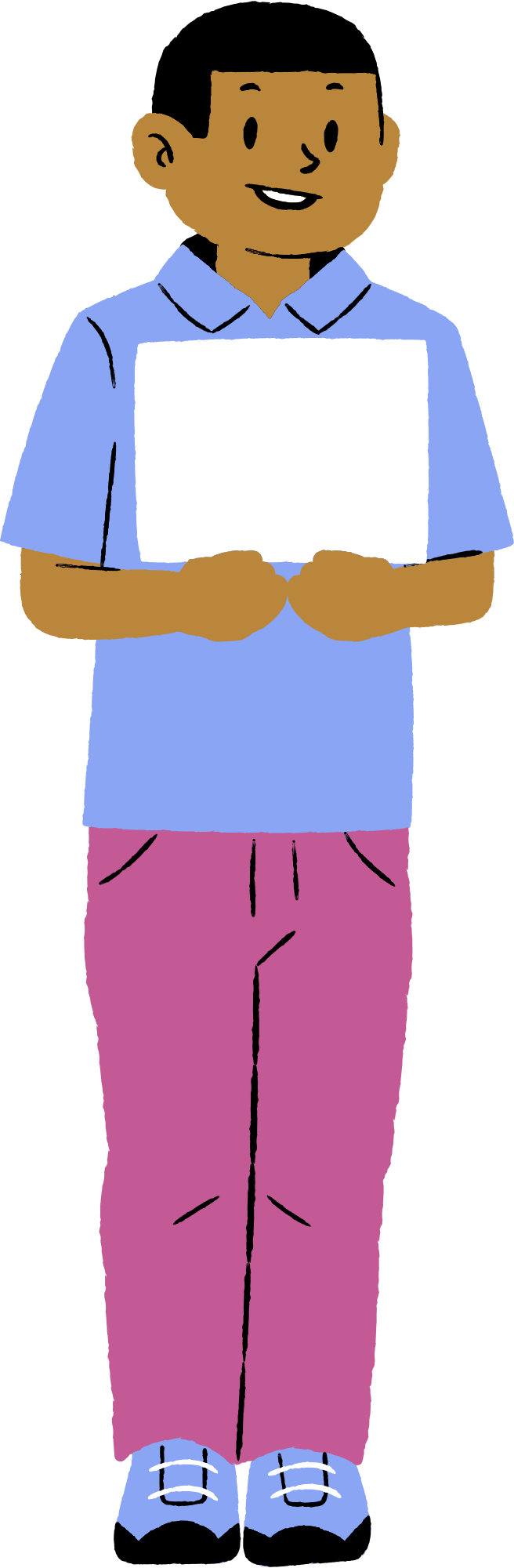 Giải
Giải
Bài 3(Sgk/87):
b) Một hình lập phương mới có đội dài cạnh gấp đôi độ dài cạnh của hình lập phương ban đầu. Tính thể tích hình lập phương mới và cho biết thể tích của hình lập phương mới gấp bao nhiêu lần thể tích của hình lập phương ban đầu.
Giải
Bài 4(Sgk/87):
Hình 34 mô tả một xe chở hai bánh mà thùng chứa của nó có dạng lăng trụ đứng tam giác với các kích thước cho trên hình. Hỏi thùng chưa của xe chở hai bánh đó có thể tích bằng bao nhiêu?
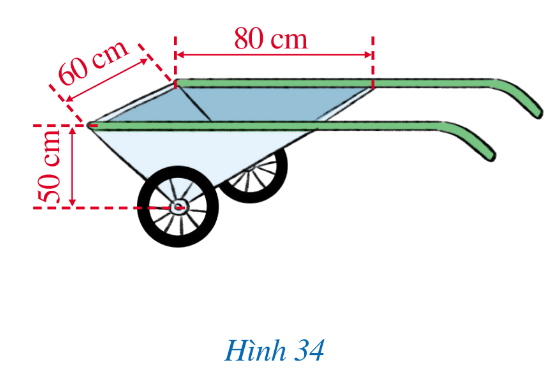 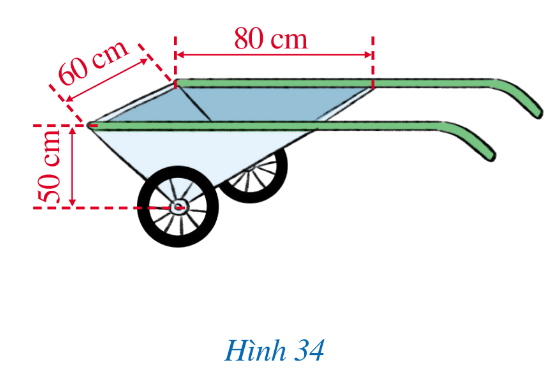 Bài 5(Sgk/87):
Một ngôi nhà có cấu trúc và kích thước được mô tả như Hình 35. Tính thể tích phần không gian được giới hạn bởi ngôi nhà đó.
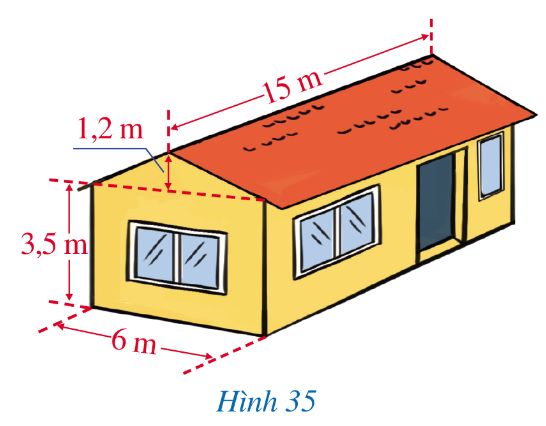 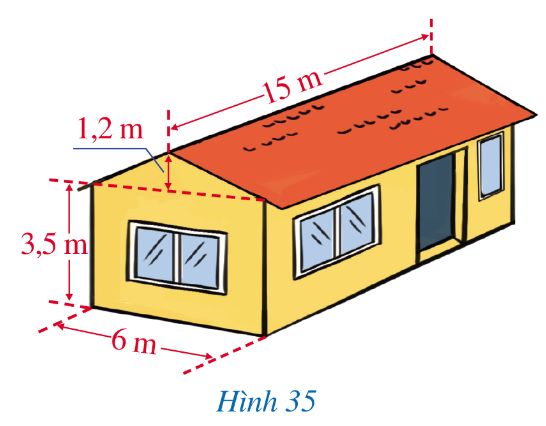 Hình ảnh một số đồ vật hình lăng trụ đứng
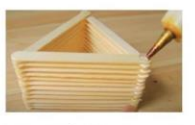 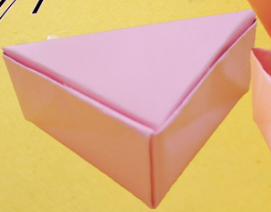 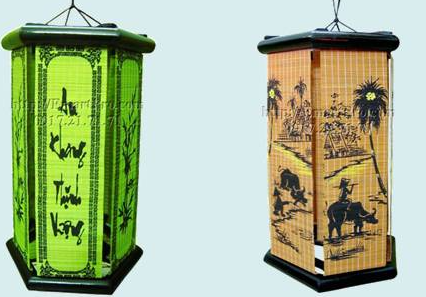 Hộp đựng quà
Đèn kéo quân
Giỏ đựng đồ
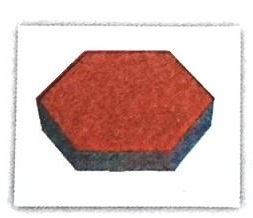 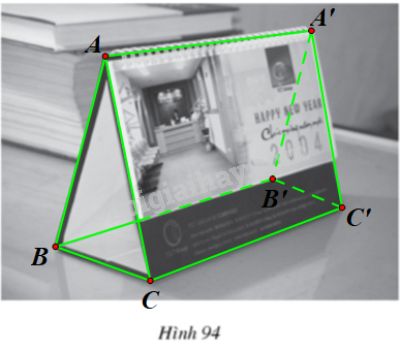 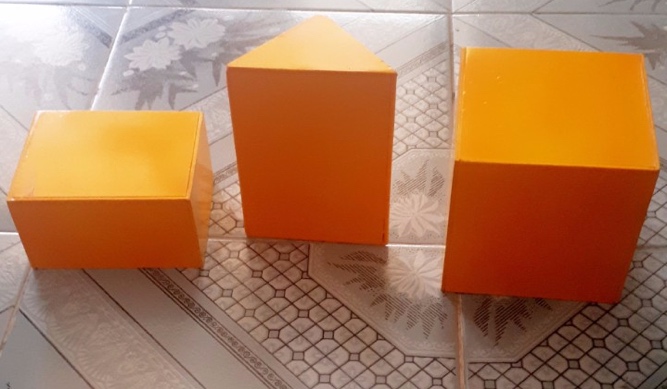 Lịch để bàn
Bộ dụng cụ hình học cho người khiếm thị
Viên gạch lát nền hình lăng trụ đứng đáy lục giác đều
11
Nghiên cứu bài Hoạt động thực hành và trải nghiệm
Chủ đề 2
TẠO ĐỒ DÙNG HÌNH LĂNG TRỤ ĐỨNG